ＦＲＥＥ ＳＰＯＴ Wi-Fi
　不具合により使用不可
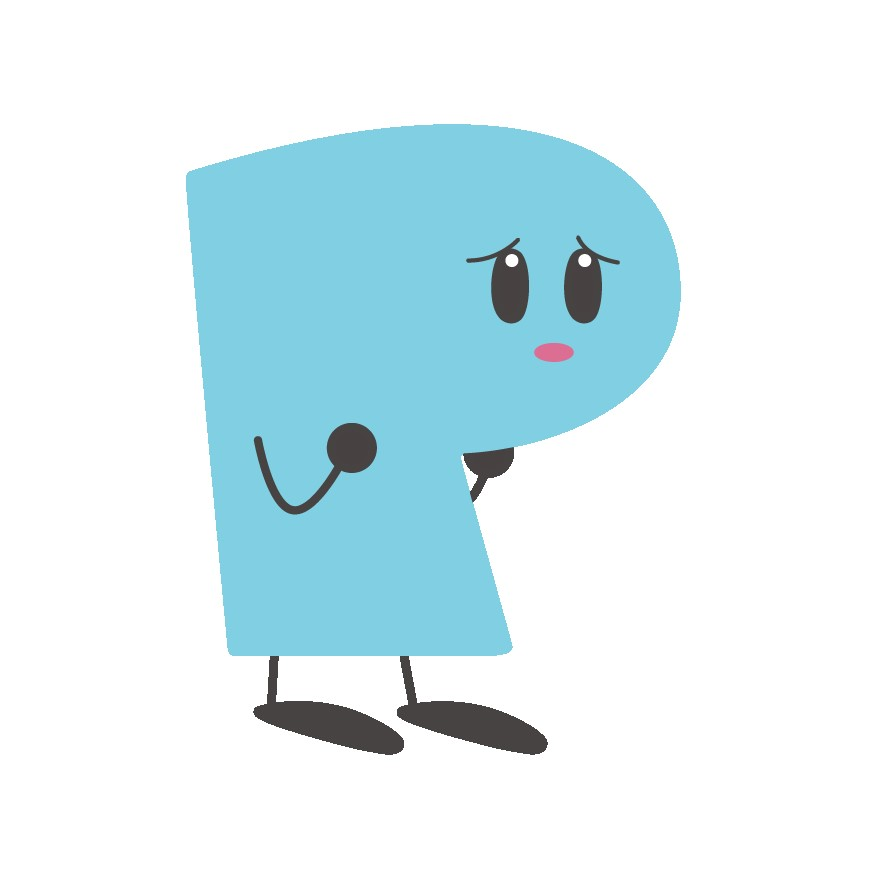 ～　ご迷惑をお掛け致します。　～